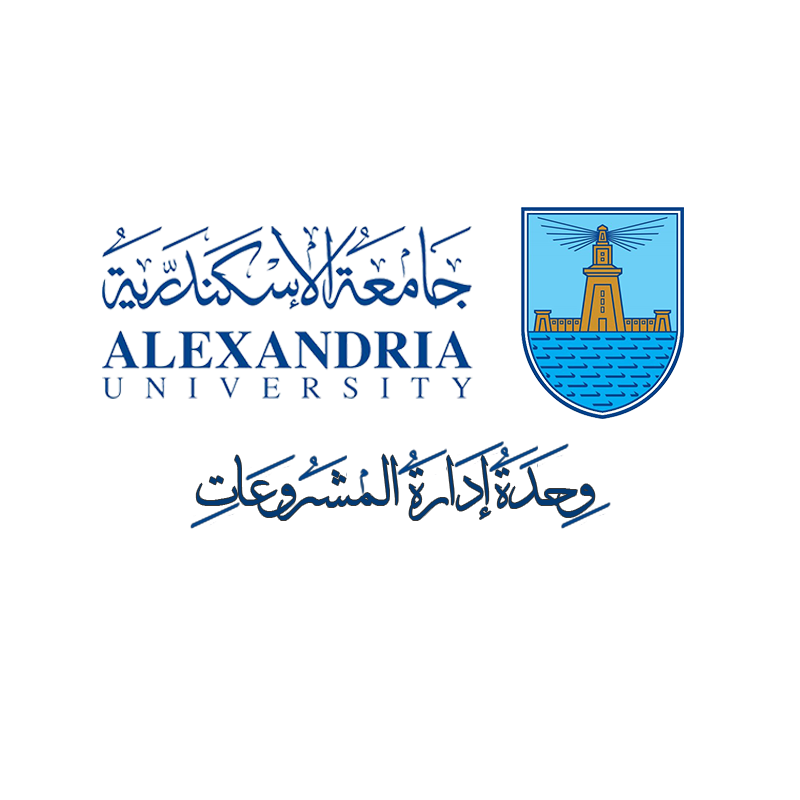 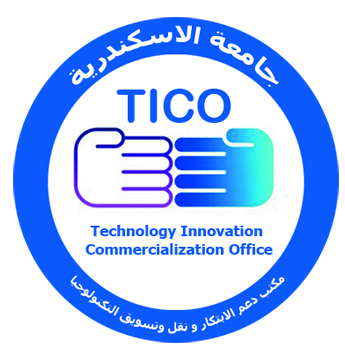 سلسلة الندوات التعريفية 
بمكتب دعم الأبتكار ونقل و تسويق التكنولوجيا (تايكو) 
جامعة الإسكندرية
أكتوبر ٢٠٢١
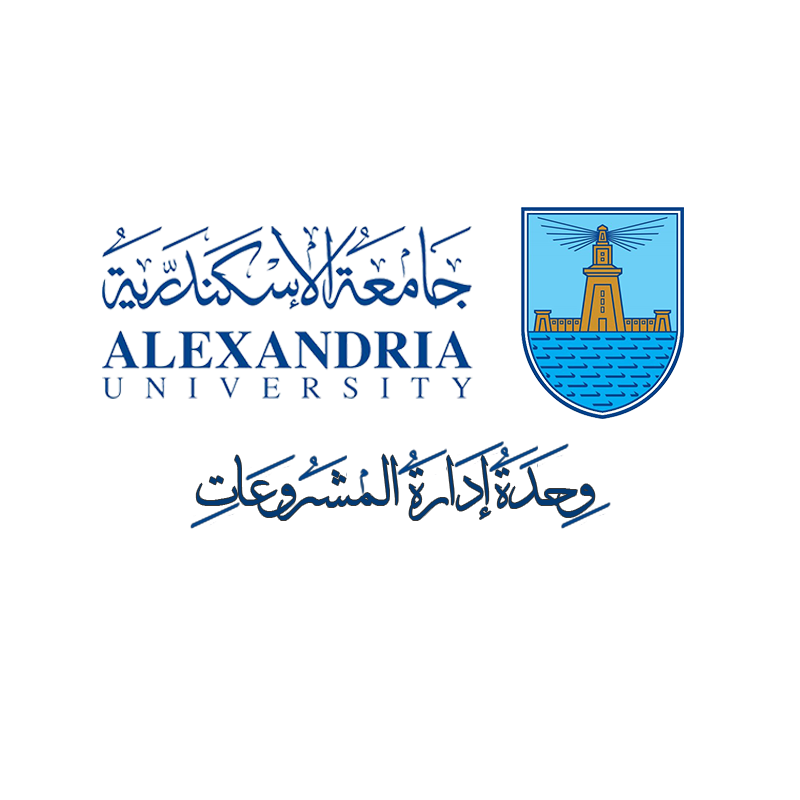 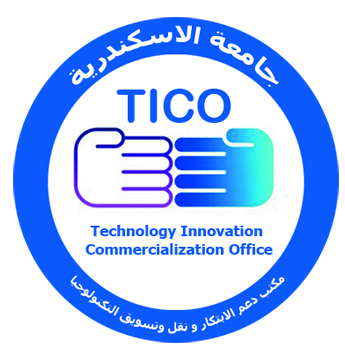 تحت رعاية
الأستاذ الدكتور/ عبد العزيز قنصوة
رئيس جامعة الإسكندرية  
نتشرف بدعوة سيادتكم لحضور الندوة الأولي من سلسلة الندوات التعريفية
لمكتب دعم الأبتكار ونقل و تسويق التكنولوجيا (تايكو) بجامعة الإسكندرية بعنوان:
 نبذة عن حقوق الملكية الفكرية و دور مكتب براءات الاختراع في دعم الباحثين
يلقي الندوة 
أ.د/ عبد الله زين الدين
المشرف علي مكتب براءات الاختراع بجامعة الإسكندرية
يوم الأربعاء الموافق ٦ أكتوبر ٢٠٢١ في تمام الساعة العاشرة صباحا بمقر وحدة إدارة المشروعات بكلية الهندسة – مع الالتزام بكافة الإجراءات الاحترازية كما يمكنكم المشاركة من خلال برنامج زووم Zoom
للتسجيل من خلال الرابط التالي:
https://forms.office.com/Pages/ResponsePage.aspx?id=yCT26sSglUGH0kQ-  XXUWzZ3XqvjZgOdOphwKlYyS6vVURDQ2WFNMQ00zSFdPUkE1QVFYWVRERTJBNy4u
مشاركتكم تسعدنا
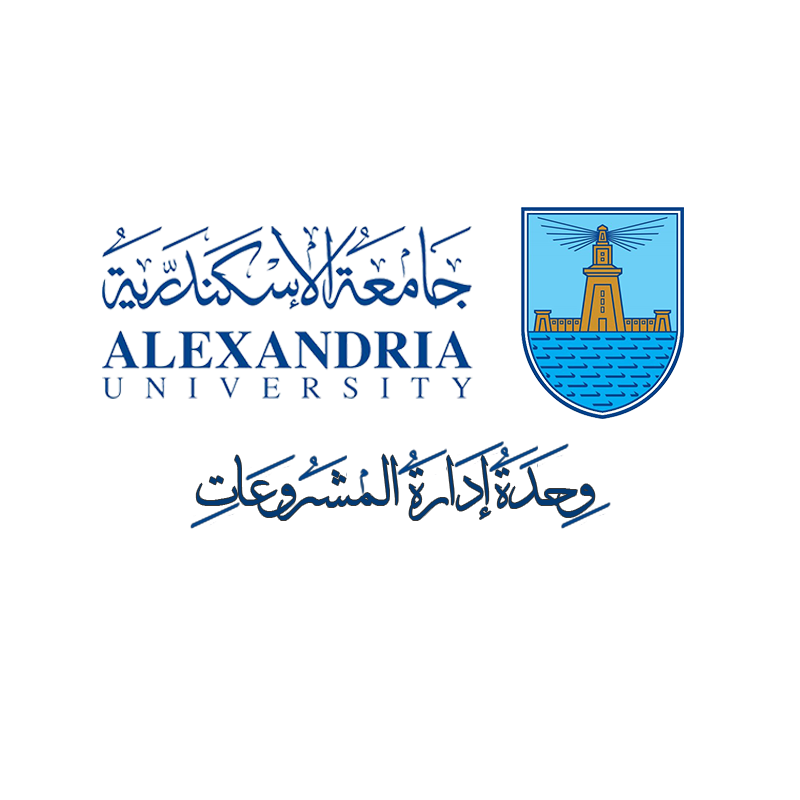 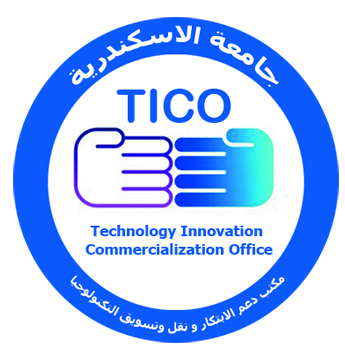 تحت رعاية
الأستاذ الدكتور/ عبد العزيز قنصوة
رئيس جامعة الإسكندرية  
نتشرف بدعوة سيادتكم لحضور الندوة الثانية من سلسلة الندوات التعريفية
لمكتب دعم الأبتكار ونقل و تسويق التكنولوجيا (تايكو) بجامعة الإسكندرية بعنوان:
 فرص التمويل المتاحة لدعم البحث العلمي و دور مكتب التايكو في دعم الباحثين
يلقي الندوة 
أ.د/ رشا محمد الشنيطي
المدير التنفيذي لوحدة إدارة المشروعات و مسئول مكتب التايكو بالجامعة
و ذلك يوم الأربعاء الموافق ١٣ أكتوبر ٢٠٢١ في تمام الساعة العاشرة صباحا بمقر وحدة إدارة المشروعات بكلية الهندسة – مع الالتزام بكافة الإجراءات الاحترازية كما يمكنكم المشاركة عبر تطبيق زووم Zoom
للتسجيل من خلال الرابط التالي:
https://forms.office.com/Pages/ResponsePage.aspx?id=yCT26sSglUGH0kQ-XXUWzZ3XqvjZgOdOphwKlYyS6vVUMDM3NUJQRVYxTjE3U1pGVFJEWU5OMTFQQS4u 
مشاركتكم تسعدنا
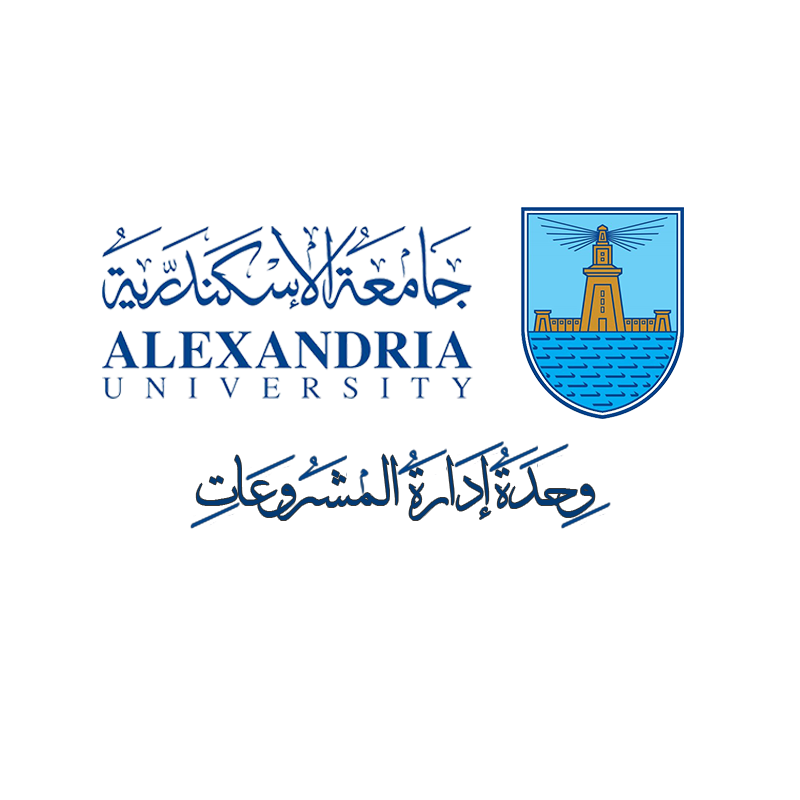 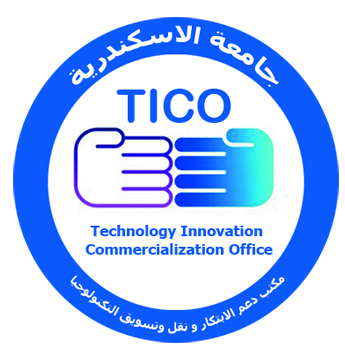 تحت رعاية
الأستاذ الدكتور/ عبد العزيز قنصوة
رئيس جامعة الإسكندرية  
نتشرف بدعوة سيادتكم لحضور الندوة الثالثة من سلسلة الندوات التعريفية
لمكتب دعم الأبتكار ونقل و تسويق التكنولوجيا (تايكو) بجامعة الإسكندرية بعنوان:
 التعريف بمكتب نقل و تسويق التكنولوجياو دوره في دعم الباحثين 
يلقي الندوة 
أ.د/ دينا احمد الجيار
 نائب المدير التنفيذي لوحدة إدارة المشروعات و مسئول مكتب نقل وتسويق التكنولوجيا
و ذلك يوم الأربعاء الموافق 20 أكتوبر ٢٠٢١ في تمام الساعة العاشرة صباحا بمقر وحدة إدارة المشروعات بكلية الهندسة – مع الالتزام بكافة الإجراءات الاحترازية كما يمكنكم المشاركة عبر تطبيق زووم Zoom
للتسجيل من خلال الرابط التالي:
https://forms.office.com/Pages/ResponsePage.aspx?id=yCT26sSglUGH0kQ-XXUWzZ3XqvjZgOdOphwKlYyS6vVUMFZCNlgyRU5JTkRJWDFUWkpDSEQ1SUxTWC4u 
مشاركتكم تسعدنا